LECTURE 41: Microsoft Excel
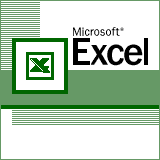 Topics:
Basic Programming
Solver
Advanced Packages
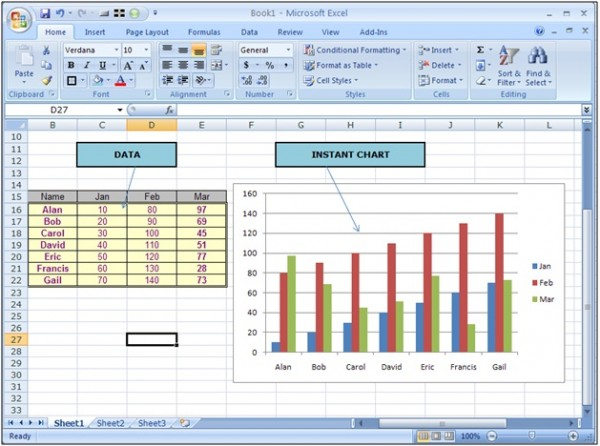 Resources:
Lynda: Excel Essential Training
YouTube: Solver
YouTube: Pivot Tables
UNC: Pivot Tables
Summary
Excel is an excellent rapid-prototyping tool that can be used to check code.
Absolute and relative references to links, and links across tabs, are ways we can structure spreadsheets so they are easy to maintain (similar to the way we use function calls in C/C++).
Advanced functions such as Solver can be used to solve complex equations iteratively. It is very handy for optimizing engineering systems.